The Great War: World War IThe War to End All Wars
“The lamps have gone out all over Europe and we shall not see them lit again in our lifetime.” 
- British Prime Minister Lord Grey
Long Term Causes of World War I
Nationalism
Militarism
Imperialism
Peace time alliances
Long-standing ethnic grudges
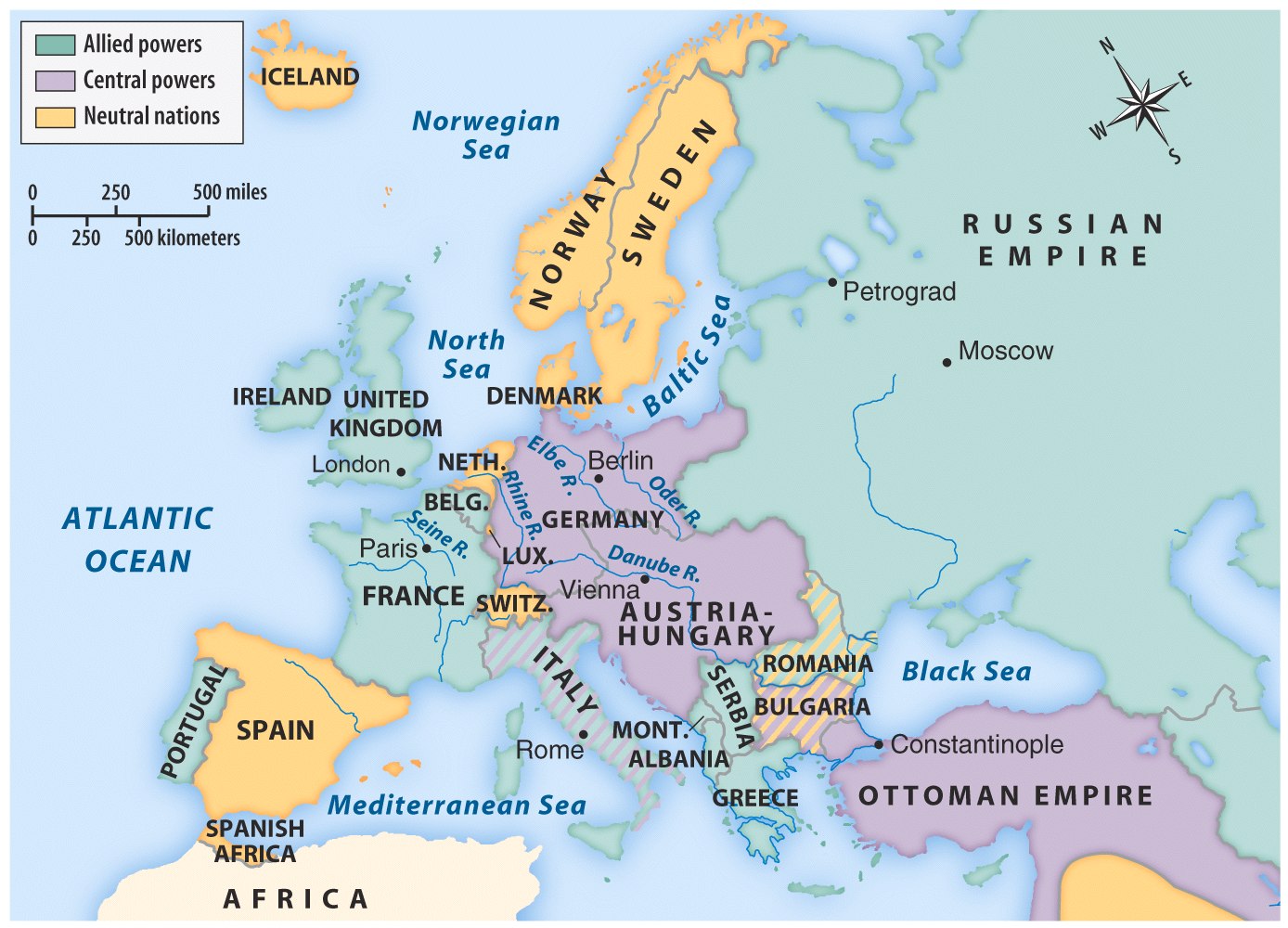 Map 22.1 European Alliances in 1914 (p. 638)
[Speaker Notes: Map 22.1 European Alliances in 1914 (p. 638) ©Bedford St. Martin’s]
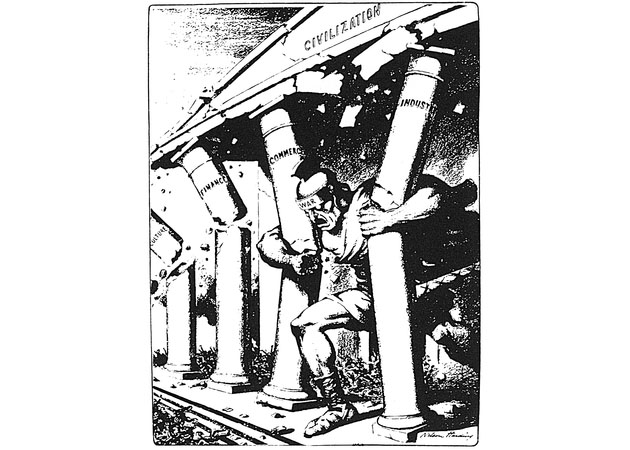 25_8.jpg
[Speaker Notes: In this cartoon, the Samson-like War pulls down the temple of Civilization]
Short term timeline leading to World War I
June 28 - Assassination of Austro-Hungarian Archduke and heir, Francis Ferdinand (and Sophie, his wife)
July 23 - Austria issues ultimatum to Serbia and invades on July 27
July 28-30 - Russians mobilize as Serbia’s ally
August 1 - Germany, Austria-Hungary’s ally, declares war on Russia (and Serbia)
August 3 - Germany declares war on France (allied with Russia) and invades Belgium en route to Paris, France
August 4 - Great Britain, France’s ally, declares war on Germany
The sides formed
Triple Entente (Allies)
France
Great Britain
Italy
Russia (1917 exit)
United States (1917 entry)
Central Powers
Germany
Austria-Hungary (empire)
Ottoman Empire
Bulgaria
United States remains neutral
Woodrow Wilson: “Remain neutral in thought as well as deed”
To protect international trading rights
“He kept us out of war.” 1916 presidential campaign slogan
U.S. Neutrality under fire
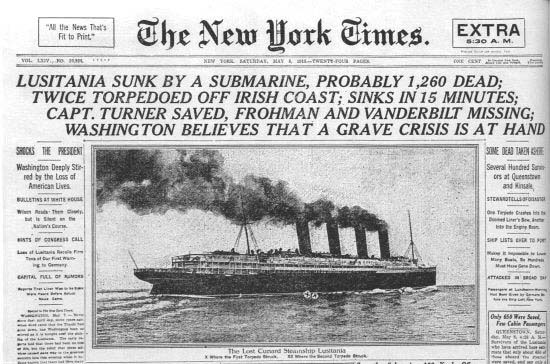 British blockade of North Sea
Germans engage in submarine (u-boat) warfare
Lusitania crisis (May 1915) British liner sunk by German U-boats
Arabic and Sussex sinkings (Germans issue Sussex pledge)
Economic ties with Britain and France - war time trade and US financing of allied war effort
Shifting US public opinion
Reports of German cruelty (Huns) reinforced by Lusitania
Ethnic loyalties
Native born Americans (not Indians) favored Britain and French victory
British War Propaganda
Pro-War politicians (TR)
More Propaganda
Preparedness
Greater $ for military spending necessary
National Security League
National Defense Act: June 1916
Midwest and Western Americans opposed to preparedness (Populists, Progressives, Socialists)
Election of 1916
“He Kept us out of War”
Peace efforts had failed
Wilson narrowly won
January 1917, “Peace without Victory” Speech
April 1917, Wilson asked for declaration of war.
From Neutrality to War
Zimmermann Telegram (1917)
Russian Revolution (1917)
Unrestricted Submarine Warfare
“The World Must be made safe for Democracy” (Progressive crusade)
Mobilization in the USA
War Industries Board (Bernard Baruch) coordinated production and price controls
Food Administration (Herbert Hoover) voluntary efforts to conserve food for soldiers
Financing - Liberty Bonds
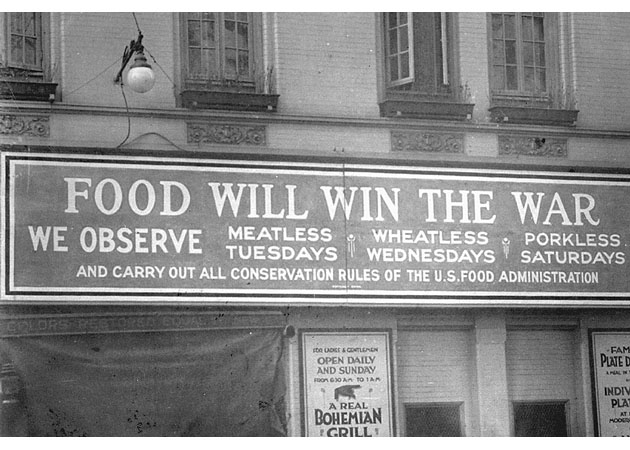 25_10.jpg
[Speaker Notes: Food Will Win the War]
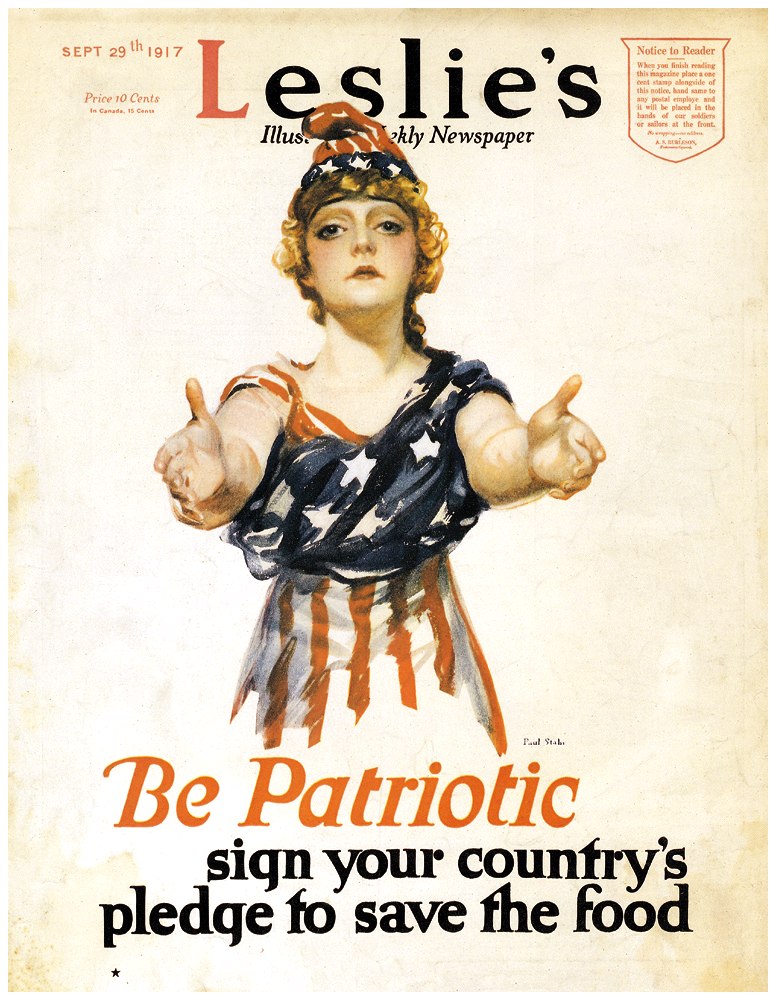 America and the War Effort (p. 636)
[Speaker Notes: America and the War Effort (p. 636) ©Bedford St. Martin’s]
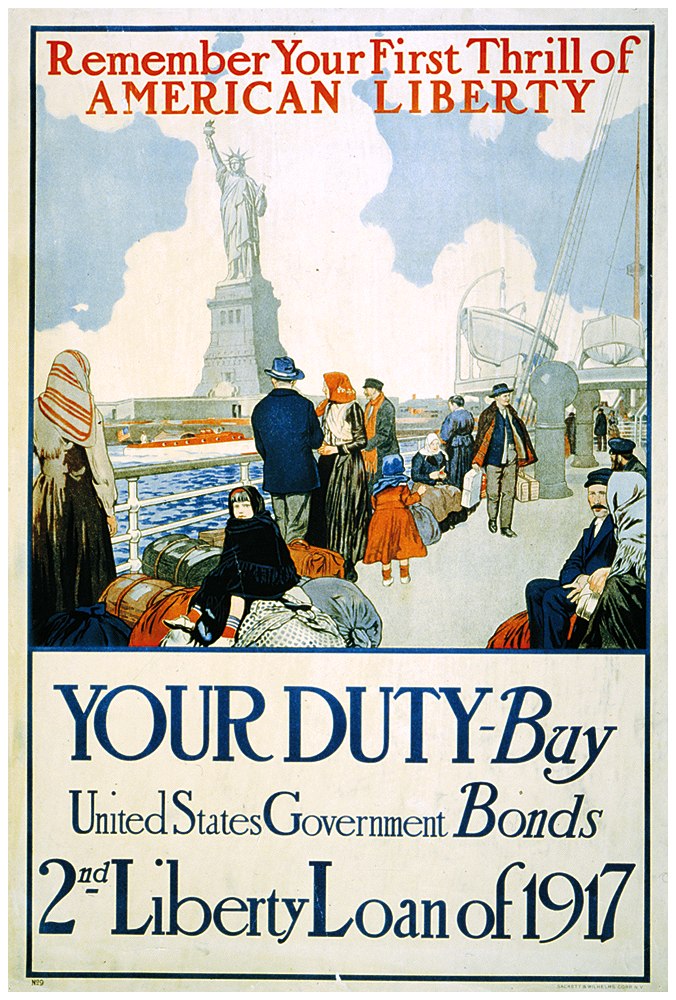 “Remember Your First Thrill of American Liberty” (p. 649)
[Speaker Notes: “Remember Your First Thrill of American Liberty” (p. 649) ©Bedford St. Martin’s]
Wartime Public Opinion
Committee on Public Information - propaganda agency in America (George Creel) “do your bit” for the war
Hate the Hun, Liberty Cabbage, Salisbury Steak, Can the Kaiser
Wartime Civil Liberties
Espionage and Sedition Acts (1917-18) jail sentences for those critical of disloyal or abusive remarks toward US war effort
Schenck v. United States (1919) “clear and present danger” - free speech could be limited
The Armed Forces
Selective Service Act (1917) draft: 2.8 million draftees, 2.9 million volunteers
Eventually 2 million were sent to Europe
Blacks - 400,000 served, few officers
Blacks hoped for service abroad = equal rights at home (not so)
American Society
Women took mens jobs while men were “Over There” led to Nineteenth Amendment
Mexicans - left Mexico (upheaval and revolution) and took jobs in American West
Blacks - Great Migration to northern cities for job opportunities and to escape poverty
Fighting the War
New style of warfare: mechanized
Machine guns
tanks
long-range, heavy artillery 
poison gas (various types)
Trench warfare (not entirely new)
“No-Man’s Land”
Hand grenades
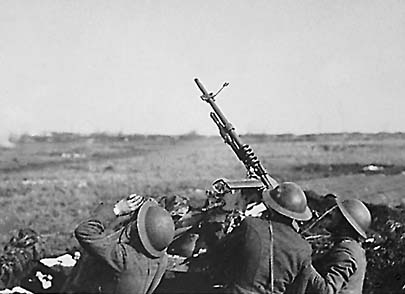 Other factors after US entry
Russian revolution and withdrawal (Treaty of Brest-Litovsk) allowed Germany to focus on Western front entirely
Naval shipping losses = huge. Led to “Convoy System” and record ship construction
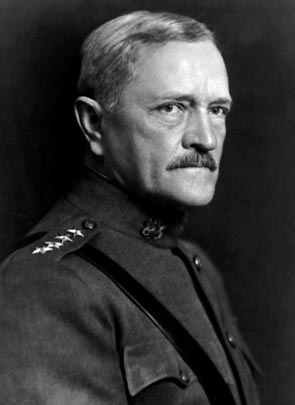 Pershing’s Crusaders: The Doughboys
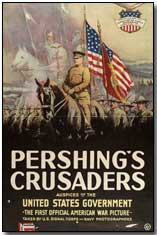 American Expeditionary Force (AEF)
General John J. Pershing
First major action in spring 1918
American Battles:1918
German Counter-offensive
Chateau-Thierry (2nd Battle of the Marne)
Belleau Wood (June 1918)
Meuse (river) - Argonnes (forest) Offensive (Fall 1918)
St. Mihiel
November 11, 1918 - Armistice (cease-fire)
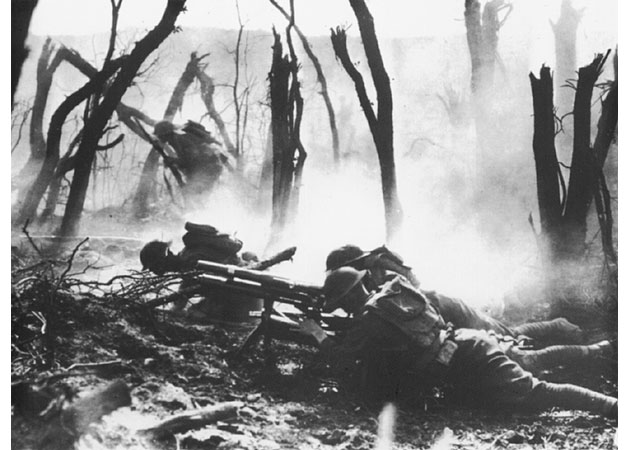 25_13.jpg
[Speaker Notes: A gun crew firing on entrenched German positions]
American Troops at the Western Front, 1918
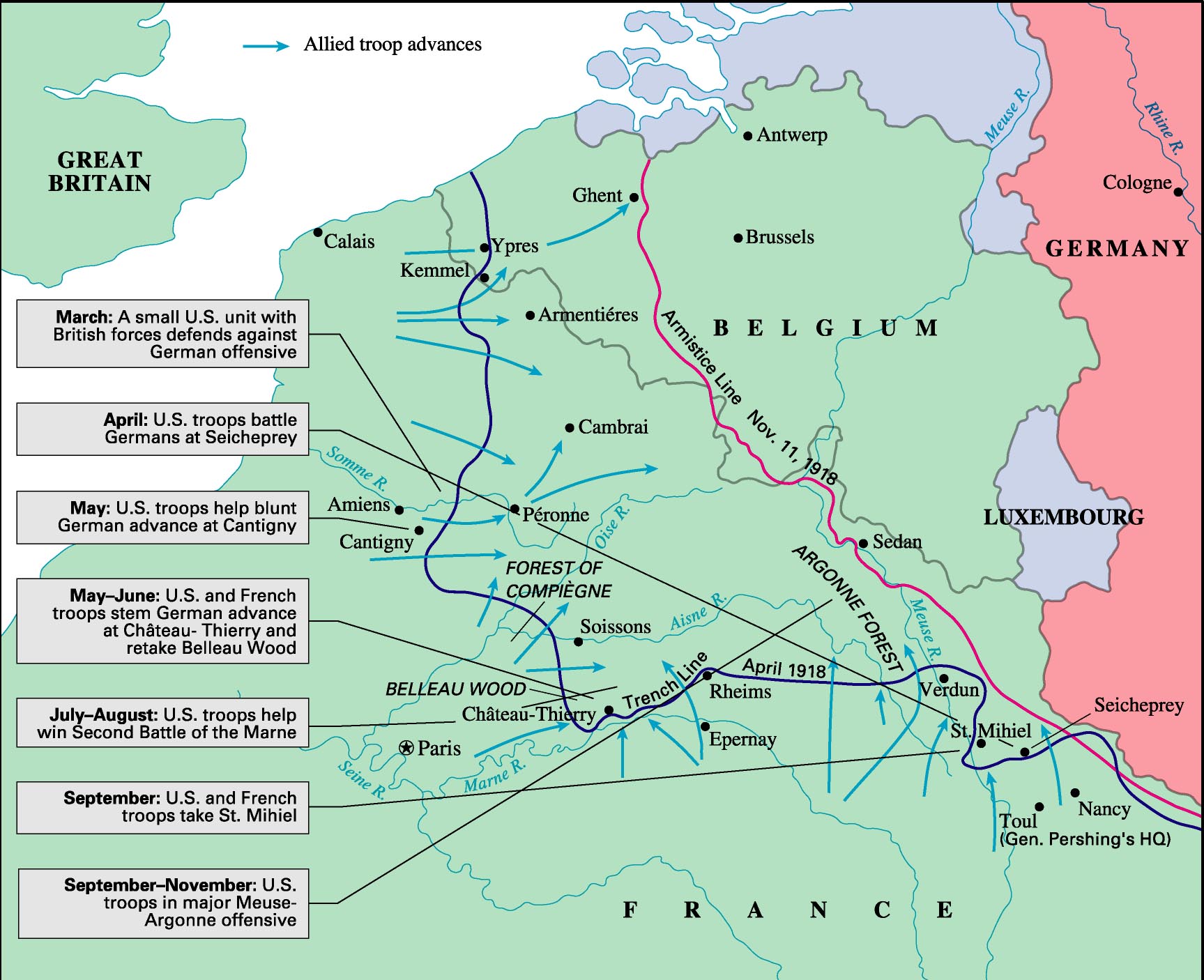 [Speaker Notes: Figure 15: American Troops at the Western Front, 1918 ©Houghton Mifflin]
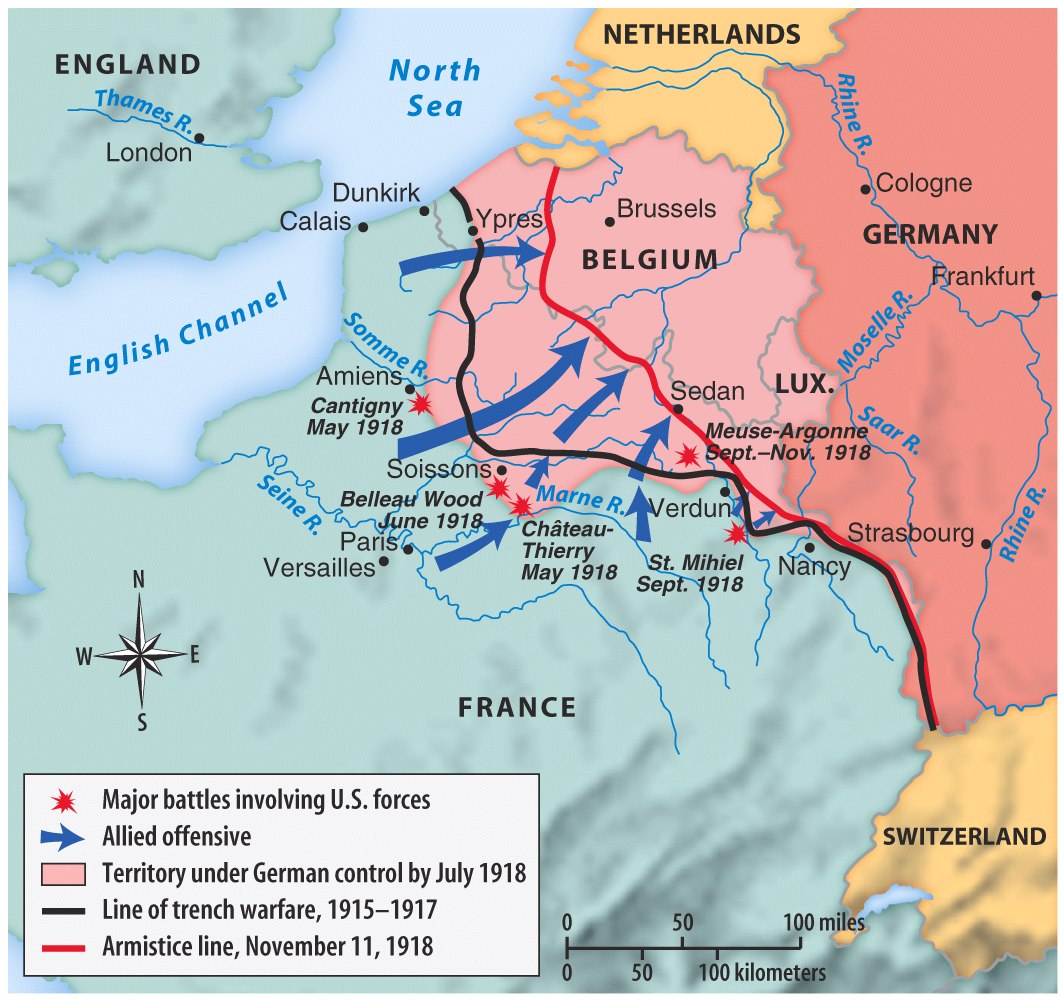 Map 22.2 U.S Participation on the Western Front, 1918 (p. 644)
[Speaker Notes: Map 22.2 U.S Participation on the Western Front, 1918 (p. 644)© Bedford St. Martin’s]
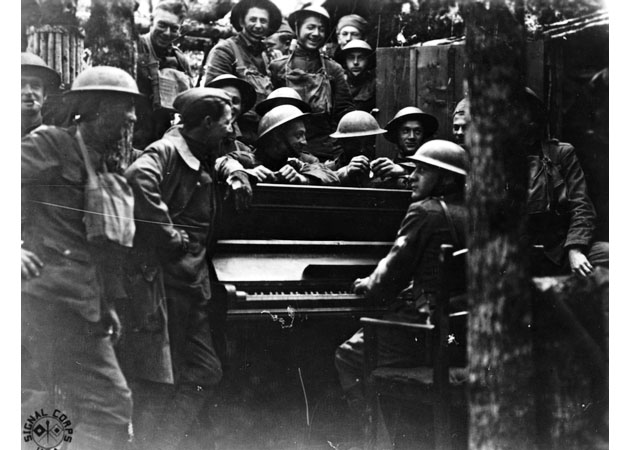 25_19.jpg
[Speaker Notes: Yanks play abandoned German piano]
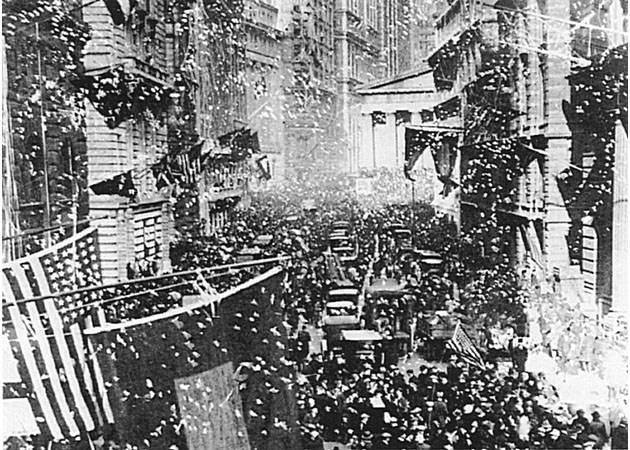 25_16.jpg
[Speaker Notes: Celebration of the Armistice, New York City]
Casualties
50,000 Americans died in 1918 combat
1918 Influenza epidemic (worldwide) killed thousands of soldiers and millions of people around the globe
112,000 American fatalities
Approximate Comparative Losses in World War I
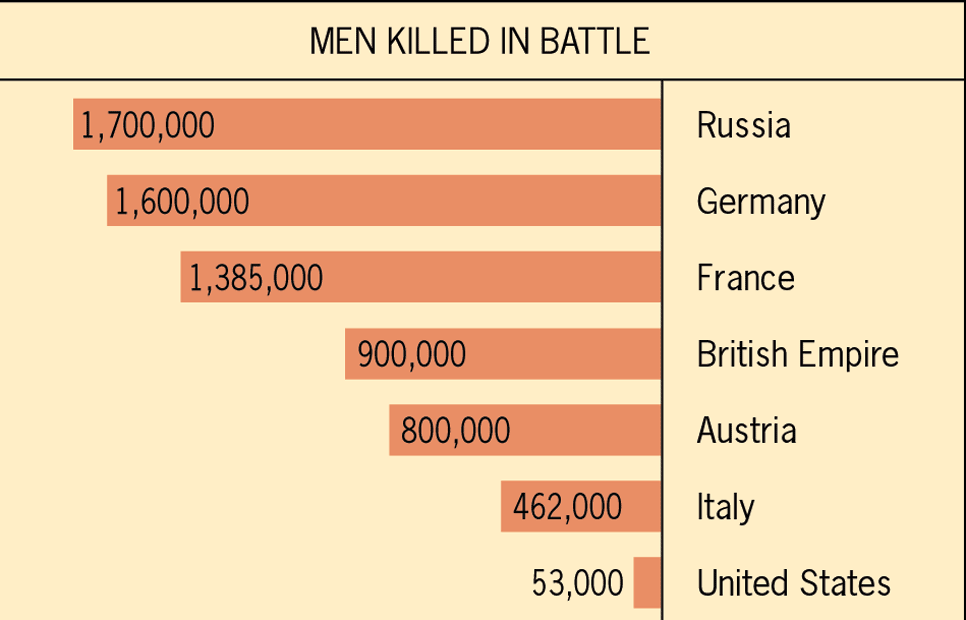 [Speaker Notes: Figure 31.1: Approximate Comparative Losses in World War I ©Houghton Mifflin]
Winning the Peace: The Versailles Peace Conference
Paris and Palace of Versailles
Big Four:
Woodrow Wilson (USA)
David Lloyd George (GBR)
Georges Clemenceau (FR)
Orlando Vittorio (IT)
Russia excluded
Defeated powers humiliated
Wilson’s 14 points the major proposal
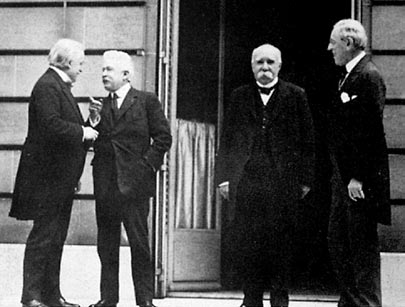 Wilson’s 14 Points
To “make the world safe for democracy”
#1-5 - international law recommendations
#6-13 - European boundary restructure
#14 - League of Nations
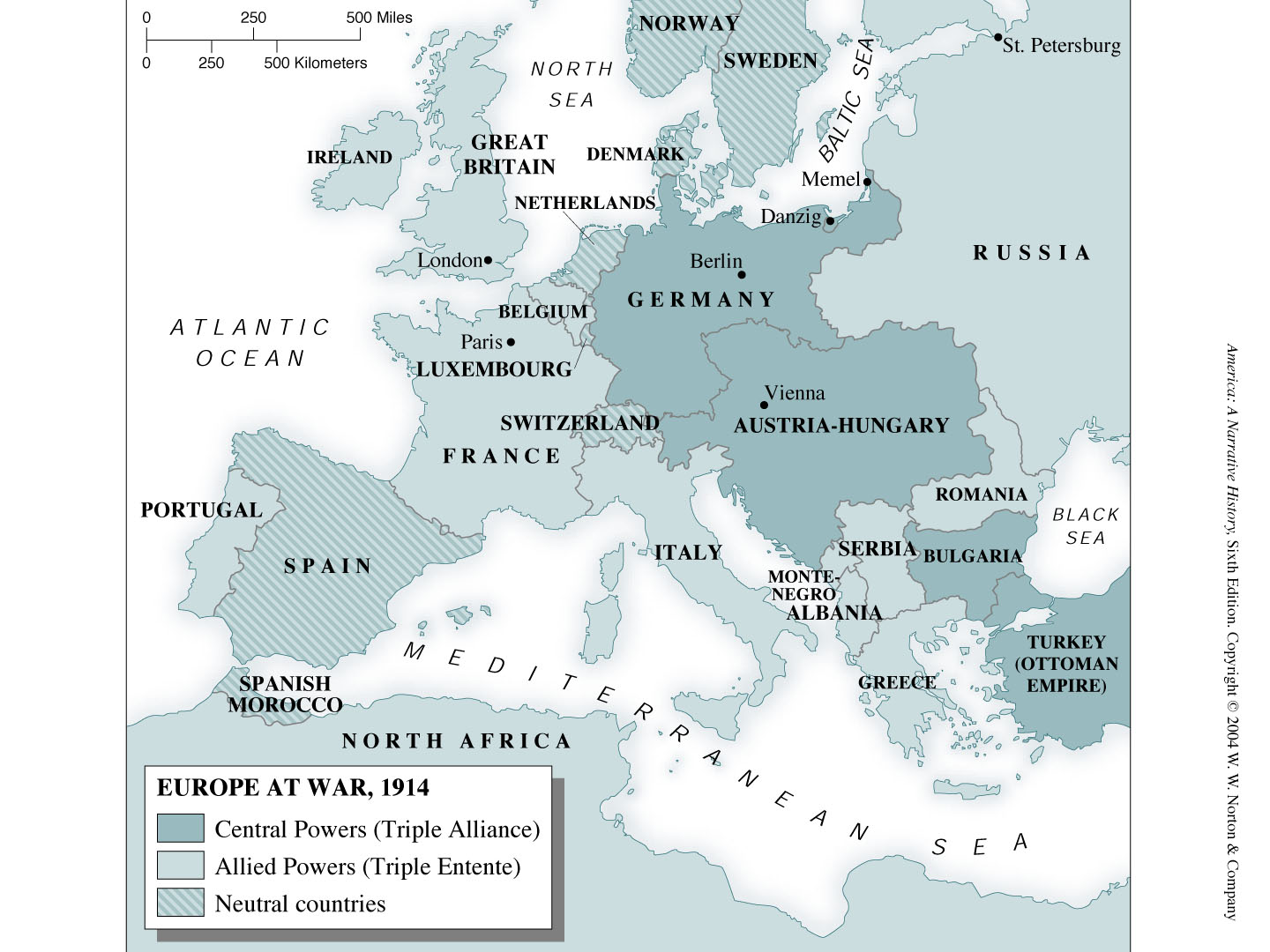 page1012.jpg
[Speaker Notes: Map: Europe at War, 1914]
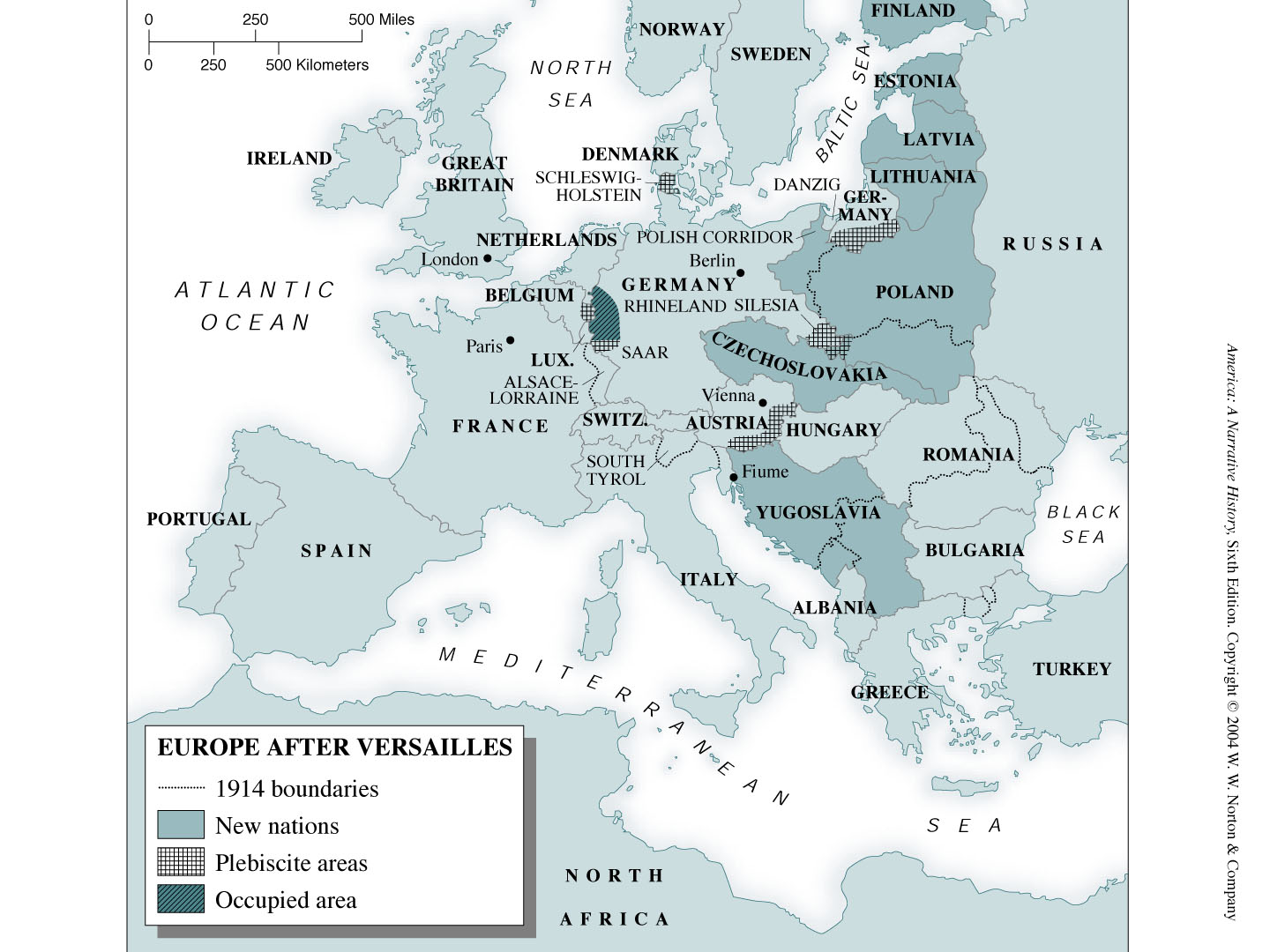 page1039.jpg
[Speaker Notes: Map: Europe after Versailles]
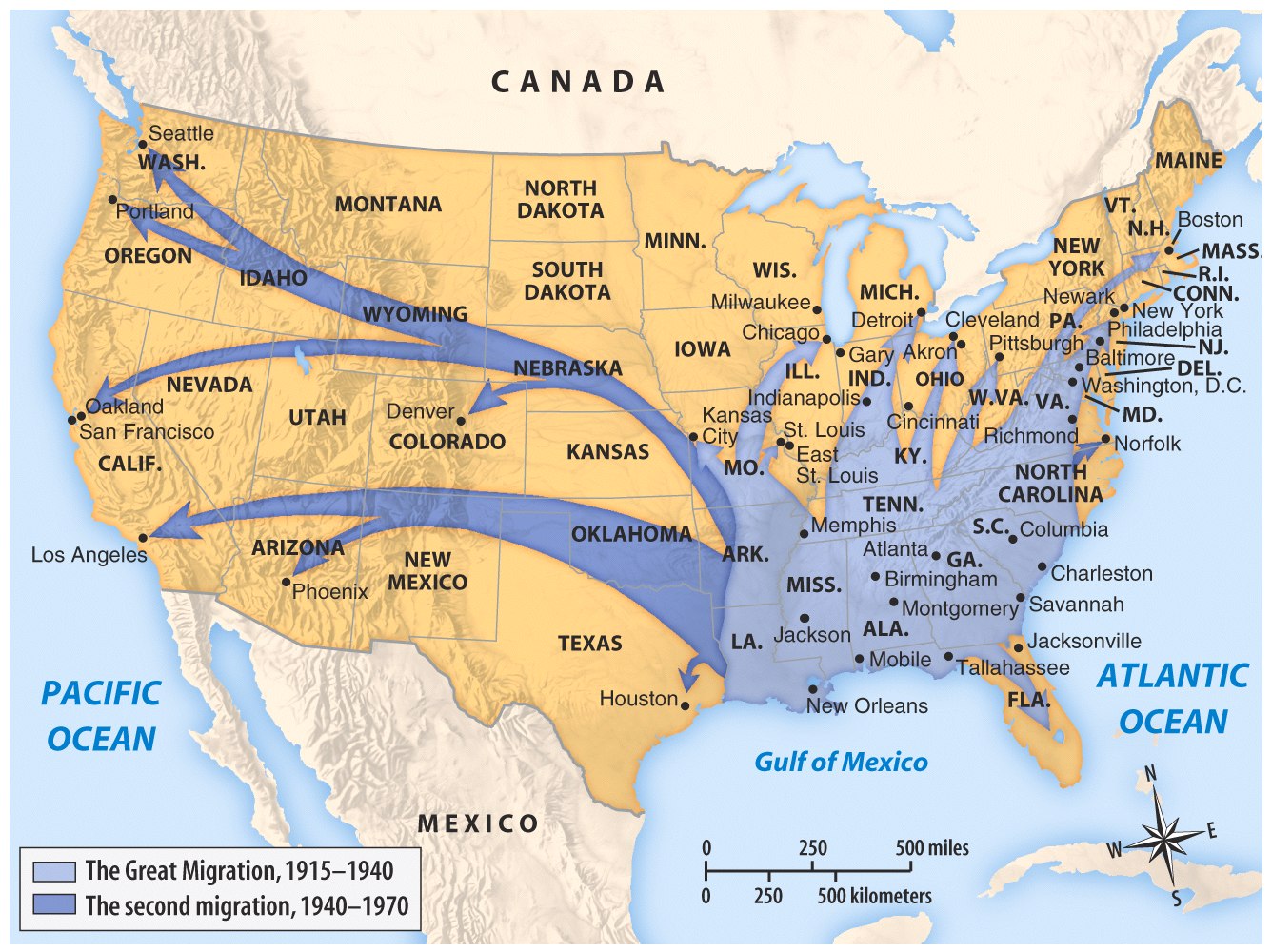 Map 22.3 The Great Migration and Beyond (p. 650)